Лабораторная работа № 9« Выяснение условия равновесия рычага»
«Дайте мне точку  опоры,  и  я  переверну  мир!»
 Архимед (278-212 гг. до н.э.)
Цель работы: проверить на опыте, при каком соотношении сил и их плеч рычаг находится в равновесии. Проверить на опыте правило моментов.
Приборы и материалы: рычаг на штативе, набор грузов, линейка, динамометр.
Тренировочные задания и вопросы:
Что представляет собой рычаг?
Что называют плечом силы?
Правило равновесия рычага:
Формула правила равновесия рычага:
Найдите ошибку на рисунке.
                         l 1                   l 2

                F1                                          F2
   F1=F2
Домашнее задание:
:
  
 § 22, упр.8 (1).
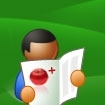 Ход работы:
1. Прочитайте  в учебнике на странице 169 .
2. Начертите таблицу измерений и вычислений в  лабораторную тетрадь.
3. Заполните таблицу, выполняя соответствующие задания.
4. Если вы успешно справились с  заданием,  сделайте вывод.
В выводе запишите, подтверждают ли ваши опыты правило равновесия рычага.
5. Если позволяет время, выполните дополнительное задание. 
Успехов!
Спасибо за урок!